Internfeministisk handbok – träff 1
Namn på kursledare
[Speaker Notes: Presentera dig själv kort. Om liten grupp kör presentationsrunda.

Idag avhandlar vi sidorna 7-18]
UPPLÄGG
Cirkatider:
18:30-19:10 Kursledare inleder
19:10-19:25 PAUS
19:25- 20:15 Gruppdiskussioner
20:15- 20:45 Återsamling och avslut
FEMINISTISKT PARTI
[Speaker Notes: Vänsterpartiet är ett feministiskt parti, och vi var Sveriges första: 1996 skrevs det in i vårt partiprogram.  Vad betyder det i praktiken?]
FEMINISTISKT PARTI
Ser könsmaktsordningen 
och vill upphäva den – 
både utanför och inom partiet
[Speaker Notes: Att vara feminist är att erkänna att det finns en könsmaktsordning och vilja avskaffa den. 
Att vi är ett feministiskt parti innebär både att vi driver en politik som syftar till att förändra könsmaktsordningen OCH att vi synliggör och arbetar för att ändra den interna könsmaktsstrukturen.]
MAKT
[Speaker Notes: Varje framgångsrik feministisk praktik måste grunda sig på ett tydligt maktperspektiv. Makt finns inblandat i alla mänskliga relationer.]
MAKT
Få andra att agera som man vill
[Speaker Notes: Att ha makt är att kunna förmå andra människor att agera som man själv vill att de ska.]
MAKT
Få andra att agera som man vill
Frihet att agera som man vill
[Speaker Notes: Att ha makt är också att själv ha friheten att agera som man vill.]
MAKT
Få andra att agera som man vill
Frihet att agera som man vill
Att sätta dagordningen, formulera målen och strategierna
[Speaker Notes: Att ha makt är helt enkelt att sätta dagordningen, formulera målen och strategierna.]
MAKT
medvetna
[Speaker Notes: Men könsmaktsordningen handlar inte alltid om en medvetna maktutövningar.]
MAKT
medvetna	omedvetna
[Speaker Notes: Vi bär alla med oss beteenden och vanor som är högst omedvetna och därför är det svårt att bryta dem. Det är därför viktigt att vi alla tar ansvar i arbetet mot ojämställdheten, härskartekniker och trakasserier.]
VÄNSTERPARTIET PÅVERKAS OCKSÅ
[Speaker Notes: Trots att vår målsättning är ett jämställt samhälle, påverkas vi ALLA av stereotypa bilder av hur kvinnor och män bör vara och vad de bör göra. Även vi är starkt påverkade av den maktordning som finns i samhället, där män är överordnade kvinnor. Den maktordningen gör sig påmind även internt i vår organisation. Eftersom vi lever i ett ojämställt samhälle är det inte konstigt att Vänsterpartiet påverkas av de strukturer som genomsyrar samhället i övrigt.]
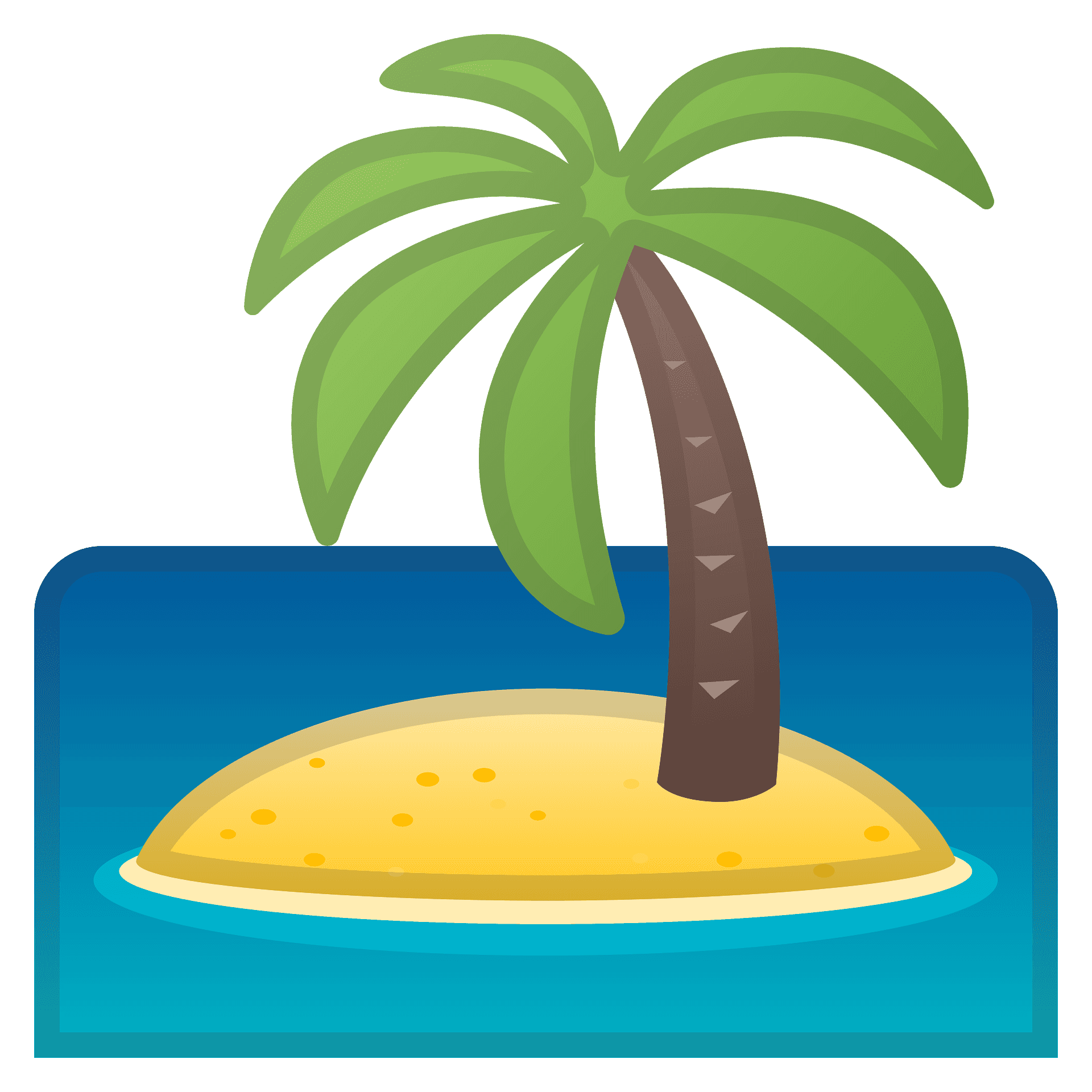 [Speaker Notes: För även om vi ibland kan önska, så är Vänsterpartiet är ingen isolerad ö i detta samhälle.]
KÖNSSTRUKTURER
[Speaker Notes: Strukturer som befäster männens överordning återfinns tyvärr därför även inom vårt parti. Ska ge ett par exempel på hur könsstrukturer präglar Vänsterpartiet och dess medlemmar.]
KÖNSSTRUKTURER
Kvinnor är inte lika självklara auktoriteter som män
[Speaker Notes:  Kvinnor är inte lika självklara auktoriteter som män
 Kvinnor får inte samma stjärnstatus som män]
KÖNSSTRUKTURER
Kvinnor är inte lika självklara auktoriteter som män
Arbetsuppdelning efter kön
[Speaker Notes:  Vi delar upp ofta upp arbetsuppgifter efter kön. Kvinnor får inte sällan uppgifter som att städa efter mötet eller fixa fika medan män kan fokusera på innehållet och organiseringen av arrangemang.]
KÖNSSTRUKTURER
Kvinnor är inte lika självklara auktoriteter som män
Arbetsuppdelning efter kön
Kvinnor underrepresenterade på viktiga poster
[Speaker Notes:  Kvinnor har länge varit underrepresenterade på viktiga poster som ex. gruppledare och ordförande]
KÖNSSTRUKTURER
Kvinnor är inte lika självklara auktoriteter som män
Arbetsuppdelning efter kön
Kvinnor underrepresenterade på viktiga poster
Härskartekniker
[Speaker Notes:  Härskartekniker används
I en enkätundersökning som styrgruppen för Kvinnors organisering skickade ut till distrikten innan sommaren 2019 konstaterades att det i över hälften av distrikten fortfarande förekommer härskartekniker på möten och andra partiarrangemang. Härskartekniker används i Vänsterpartiet och är alltså rätt vanliga. Ofta används de omedvetet. Vi ska i nästa steg tittar närmare på vad härskartekniker är, hur de uttrycker sig och hur vi kan motarbeta dessa.

Vi ska i nästa steg tittar närmare på vad härskartekniker är, hur de uttrycker sig och hur vi kan motarbeta dessa.]
HÄRSKARTEKNIKER
[Speaker Notes: Berit Ås, som tidigare var ordförande för vårt systerparti Sosialistisk Venstreparti, var den första kvinnliga partiledaren i Norge. Ås har observerat och definierat tekniker som använts för att behålla makt. 1978 skrev Ås för första gången om “de fem härskarteknikerna”:
I många situationer riskerar kvinnor att i högre grad än män bli utsatta för härskartekniker. Därför är det bra att vara medveten om att du kan bli utsatt och ha en strategi för hur du ska hantera det och hur du som man kan göra för att motverka dem.]
Osynliggörande
[Speaker Notes: Kvinnor i organisationen upplever ibland att de inte bemöts på samma sätt som männen. Många känner sig osynliggjorda. Det kan handla om att inte få sina inlägg bemötta på möten utan istället märka hur en diskussion kan fortlöpa utan att det man bidragit med kommenteras alls. Kvinnors kompetens uppfattas och värdesätts inte alltid, utan de ses som bihang eller påhejare till mäns åsikter.
Osynliggörandet märks också ideologiskt, politiskt och teoretiskt. Kvinnors politiska tyngd ges inte lika mycket uppmärksamhet som mäns, och kvinnor ges inte samma auktoritet i ideologiska frågor. Kvinnor får sällan samma självklara stjärnstatus som män i ledande positioner inom partiet får. 
På möten händer det att män upprepar vad kvinnor redan har sagt utan att låtsas om det, och på så sätt osynliggör de det tidigare inlägget. Kvinnor får oftare ta ansvar för stämningen på ett möte och för att det fungerar praktiskt med fika och kopierade papper.]
Förlöjligande och objektifiering
[Speaker Notes: Förlöjligande är ett effektivt sätt att ta ifrån någon dess auktoritet och självsäkerhet. Kvinnor får också oftare höra kommentarer kring sitt utseende, något som flyttar fokus och kan uppfattas som objektifierande och förminskande. Ett citat från en kvinnligt ombud:
”Under en kongress kommenterade väldigt många mitt utseende istället för den inledning jag höll, det kändes lite både och, visst kan det vara kul om vissa tyckte att man var fin, men jag hade lagt ner betydligt mycket mer tid på ‘talet’ än på klädvalet så det var ju lite tråkigt att det blev ett annat fokus.”]
Dubbelbestraffning
[Speaker Notes: Ingen som sitter tyst ett helt möte tycker att det är speciellt kul. Samtidigt är det inte heller lätt att ta för sig och hålla många och långa eller retoriska inlägg som kvinna. Då kan hon stämplas som rabiat, grinig eller som en diva. Kvinnor som inte tar för sig kan omtalas som mesiga, blyga eller att de inte tar sitt ansvar som feministiska förebilder, medan de som tar plats kan få höra att de är påfrestande, pinsamma eller att de tar sig själva på för stort allvar.]
Undanhållande av information
[Speaker Notes: När möteshandlingar inte kommer ut i tid eller när skriftliga underlag saknas till rapporter och andra dagordningspunkter resulterar det ofta i att kvinnor inte känner att de kan delta i diskussionen och lägga förslag på samma villkor som män. Män pratar ofta med varandra efter, mellan och inför möten och skapar på så sätt informella nätverk där Vänsterpartiets politik och organisation diskuteras.
Självklart är det inte fel att umgås och diskutera med varandra, men man måste vara vaksam på om kvinnor utestängs från förberedande diskussioner eftersom det får negativa konsekvenser för organisationen. Män har en tendens att söka sig till andra män för gemenskap och utveckling och till kvinnor för att få bekräftelse. Kvinnors insatser och kompetens ”glöms bort”.]
Påförande av 
skuld och skam
[Speaker Notes: Kvinnor känner sig ibland mindre kunniga, kompetenta eller erfarna än vad de är. För många män är det tvärtom. Det händer att män utmålar sig själva som förtryckta eller missförstådda offer i diskussionen om jämställdhet inom partiet vilket får kvinnor att känna sig intoleranta. Kvinnor känner inte sällan skuld när det blir dålig stämning på ett möte eller andra sammanhang och tar på sig ansvaret att lösa det. Det är även vanligt att kvinnor känner skuld när de säger ifrån på möten eller andra partiarrangemang.]
HOT OCH HAT
[Speaker Notes: Hot och hat riktas allt oftare mot politiskt engagerade och särskilt förtroendevalda. Det kan handla om brev, mejl, via internet och sociala medier. Även stalkning, alltså att vistas i närheten av ens bostad, dyka upp på möten eller andra sammanhang där den förtroendevalda ska medverka, förekommer. Näthatare kan växla mellan olika kanaler – att hota och hata via sociala medier, sms eller genom att ringa telefonsamtal. 
Det är framför allt hotet och hatet i de sociala medierna som har exploderat.Sexualiserat hot och hat mot kvinnor. Medan hot och hat generellt drabbar både män och kvinnor, utsätts kvinnor oftare för hot om våldtäkt och andra former av sexualiserat våld. Detta drabbar kvinnor oavsett vad de skriver om, säger eller vilken bransch de verkar i. Det gör att vi måste se hot och hat som en del i mäns våld mot kvinnor generellt. Utgångspunkten för vår förståelse av hatet och hotet måste därför ses i vår feministiska analys av könsmaktsordningen som strukturell orsak till att enskilda män brukar våld mot enskilda kvinnor.]
SEXUELLA TRAKASSERIER
[Speaker Notes: Sexuella trakasserier. Sexuella trakasserier innebär ett agerande som kränker någons sexuella integritet. Det kan handla om kommentarer, ord, att någon tafsar men även om ovälkomna komplimanger, inbjudningar, anspelningar och grövre sexuella övergrepp. Sexuella trakasserier är ett beteende som är oönskat och det är den som utsätts för dessa som avgöra vad som är kränkande. Sexuellt ofredande – alltså att genom ord eller handlingar ofredar en person på ett sätt som kränka dennas sexuella integritet – är straffbart. Det gör att sexuella trakasserier behöver särskild hantering. Partistyrelsen har därför antagit en policy för att förebygga, motverka och åtgärda sexuella trakasserier inom Vänsterpartiet. Där hittar man bland annat en checklista för styrelser vid misstanke om sexuella trakasserier. I Vänsterpartiet råder nolltolerans mot sexuella trakasserier.]
MOTSTRATEGIER
[Speaker Notes: Men det glada i kråksången är att vi kan motverka dem.]
Ignorera
[Speaker Notes: Ignorera. Fokusera på någon eller några av åhörarna som ser intresserade ut och verkar sympatiskt inställda. Rikta dig till dem när du talar och bortse från den som demonstrativt visar sitt ointresse för det du har att säga.]
Använd humor
[Speaker Notes: Använd din humor. Humor är ett underskattat verktyg för att på ett befriande sätt få den person som utövar härskartekniker att inte vinna något på det. Ex: ”Jag hör att Bertil och Sune/herrarna på rad tre instämmer i det jag säger”]
Markera
[Speaker Notes: Markera. Visa på ett tydligt sätt att det inte är okej att störa. Ex: ”Har Bertil och Sune/herrarna på rad tre några frågor så kan ni ställa dem i pausen” Om du sitter i publiken och märker att kvinnan som talar blir utsatt för härskartekniker kan du markera genom att säga till de som stör. Antingen direkt genom att hyscha dem eller t.ex. vid en frågestund eller i en paus.]
Prata ihop er
[Speaker Notes: Prata ihop er. Om du känner någon av åhörarna kan du prata med hen innan, och be om stöd för i det fall du skulle bli utsatt för härskartekniker av någon åhörare.]
DET GÅR ATT GÖRA NÅGOT ÅT DETTA!
[Speaker Notes: Men det härliga i kråksången är att det ju går att göra något åt detta! Och att ni går den här studiecirkeln är ett första steg.]
NÄR ÄR ARBETET KLART?
[Speaker Notes: Ni som har kämpat med detta sen 1968 kanske undrar, när blir vi färdiga?]
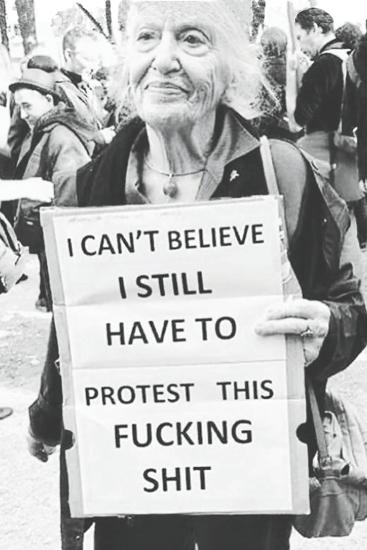 [Speaker Notes: Jag vill då återigen trycka på att detta är ett ständigt pågående arbete, ett arbete som vi alla måste fortsätta med sålänge som vi lever i ett patriarkalt kapitalistiskt samhälle – eftersom även vi kommer att påverkas av strukturerna.]
Latinamerika har kommit långt vad gäller arbetet med kvinnors representation.

Läs om det här:
I hela Latinamerika slår kvinnor tillbaka mot våld i politiken | UN Women – högkvarter

Vad kan vi bära med oss och inspireras av? Ta upp i avslutande runda!
Tack! Läs mer på:
www.vansterpartiet.se/internfeminism